Darllen Stori
Geirfa/Vocabulary
llyfr/llyfrau     book
stori/storiau    story/stories          
awdur               author
cymeriad(au)   character(s)
llun/lluniau        picture(s)
tudalen(nau)   page(s)
Mae hi’n amser stori.   It’s story time.
Gwrandewch ar y stori. Listen to the story.
Edrychwch ar y lluniau. Look at the pictures
Darllenwch gyda fi.     Read with me.
Trafod y stori/Discussing the story

Beth ydy teitl y llyfr?         Pwy ydy hwn/hon?         Sawl ____ sy yn y llun?
What is the title of the book?        Who is this?  (masc./fem.)      How many _____ are in the picture?
Pwy ydy’r awdur?                 Beth ydy hwn?              Oes ___ yn y llun? 
Who is the author?                         What is this?                          Is there a _____ in the picture? 
Dyma _____.                       Pa liw ydy’r ……?        Oes/Nag oes
Here is _______.                            Which colour is the …?           Yes/No
Beth sy’n digwydd yma?       Pa siâp ydy’r ……?
What is happening here?                 Which shape is the ……?
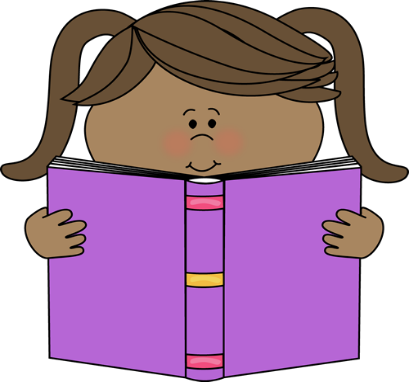 Mynegi barn/Expressing an opinion
Wyt ti’n hoffi _____?                     Ydw/Nag ydw
Do you like _______?                                     Yes/No
Beth wyt ti’n hoffi yn y stori/llun?  Dw i’n hoffi …
What do you like in the story/picture?           I like …
Geirfa/Vocabulary
pan                         when
dal fy llaw              hold my hand          
pan ydyn ni              when we
pethau newydd      new things
ti’n fy ngoglais i      tickle me
fy nal i’n dynn      holding me tight
rhannu sws nos da  
share a good night kiss
Rwy’n dy garu di    I love you
Dw i’n hapus pan …
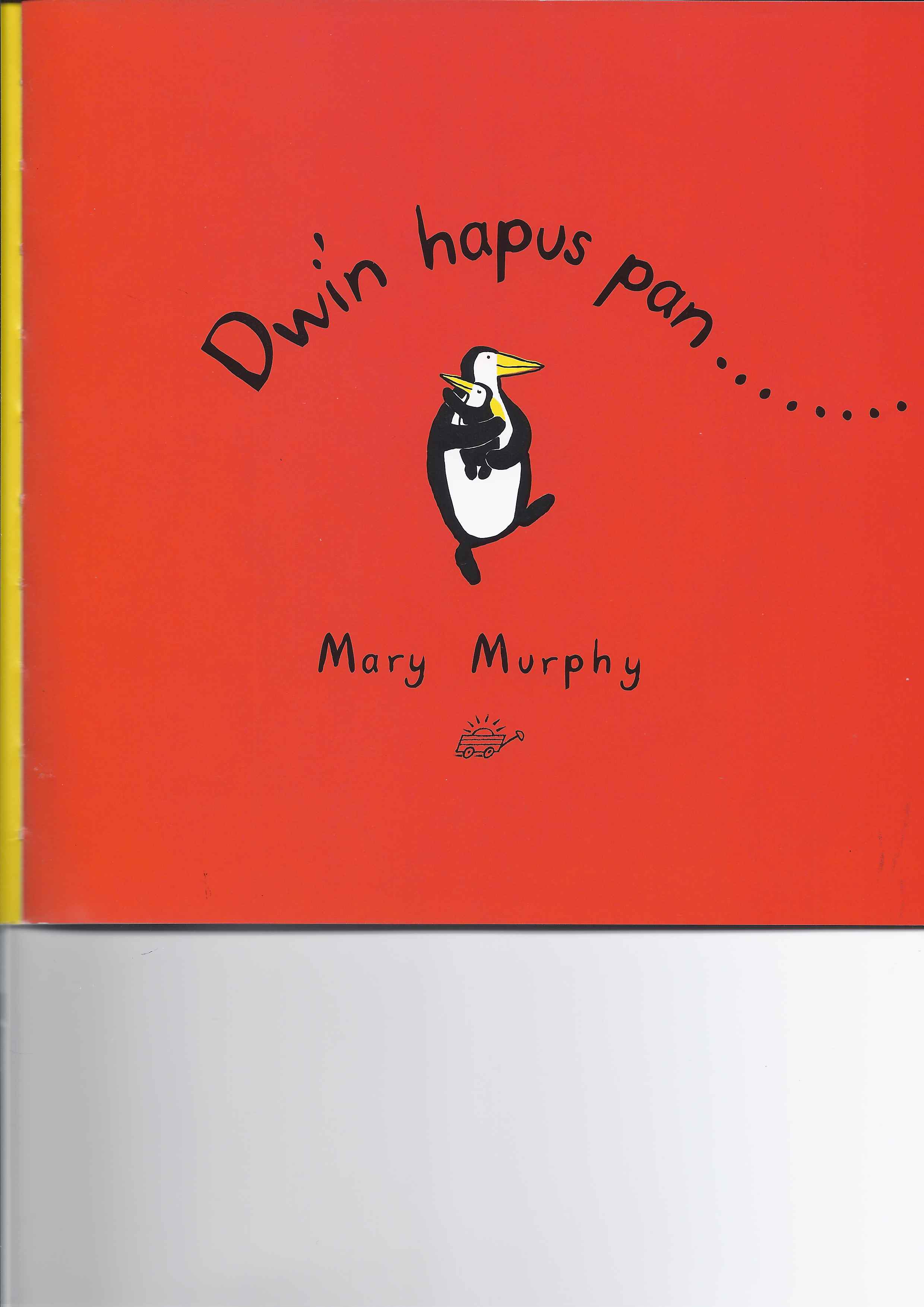 Trafod y stori / Discussing the story



Pwy sydd yn y stori?                        - Mae pengwin yn y stori. 
Who’s in the story? 
       

Sut mae’r pengwin yn teimlo yma?  - Mae’r pengwin yn teimlo’n …
How does the penguin feel here?           
     
Ydy’r pengwin yn hoffi cael stori?   - Ydy / Nag ydy
Does the penguin like having a story?

Ydy’r pengwin bach yn hapus?   - Ydy, mae’r pengwin bach yn hapus.    
Is the little penguin happy?                     - Nag ydy, dydy’r pengwin bach ddim yn hapus.
Pam?                             
Why?                                                     

Pryd wyt ti’n hapus?             – Dw i’n hapus pan ……
When are you happy?